National Health Emergency (NHE) Disaster and SUPPORT Act Grantee Webinar
April 20, 2021
Today’s Agenda
Opening Remarks and Welcome 
Introduction to Today’s Session  
Remarks from the Chief Evaluation Officer 
NHE Demonstration Grants, Preliminary Findings
Audience questions and feedback/observations on evaluation 
Facilitated Discussion with  NHE DEMO Grantees  
Audience questions and feedback
Discussion with Audience 
ETA Evaluation Resources and Opportunities 
Wrap up
2
Today’s Moderator
Ashley Johnson
Workforce Analyst
Partnership and Innovation Unit 
Office of Workforce Investment
Employment and Training Administration
3
Opening Remarks and Welcome
Charlotte Harris
Unit Chief, Partnership and Innovation Unit                       Office of Workforce Development,
Employment and Training Administration
4
Welcome and Introductions
5
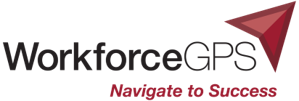 About the Department of Labor’s Chief Evaluation Office
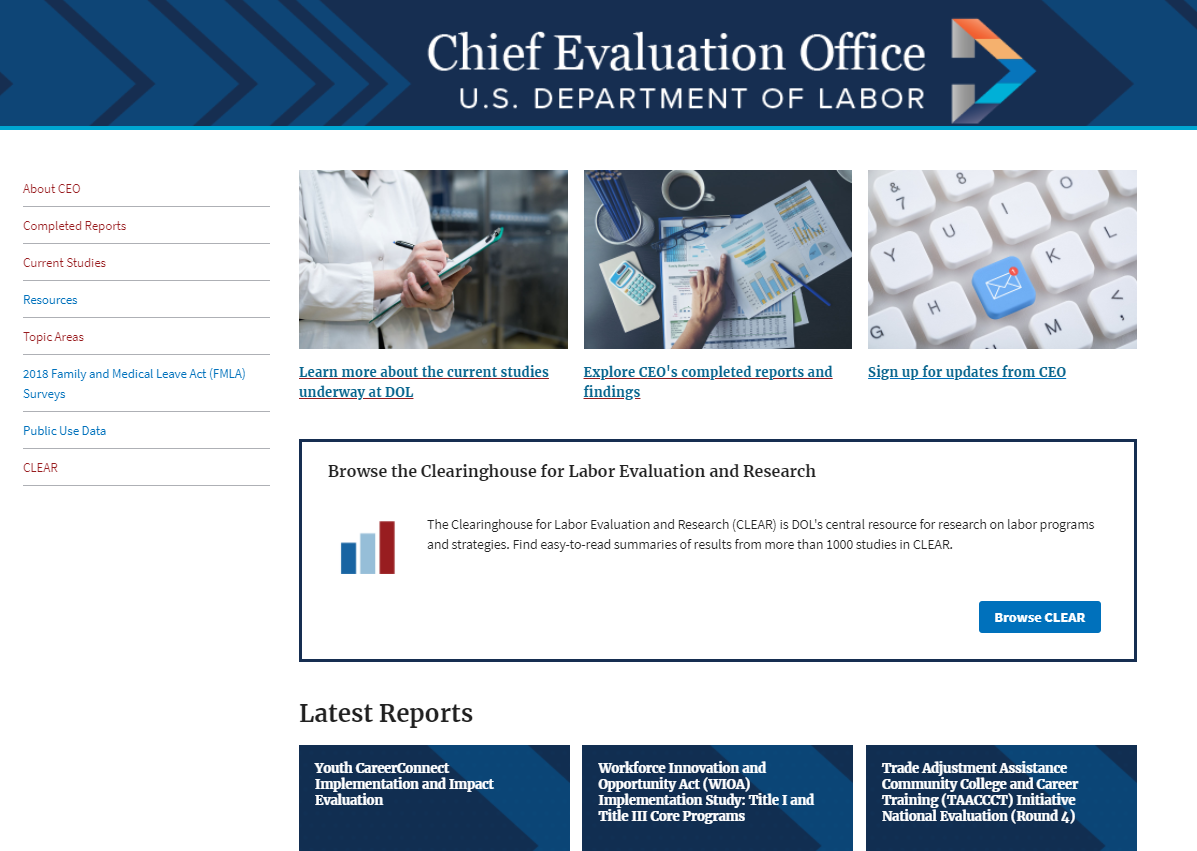 CEO is a Department-level office, supporting all of DOL in developing and disseminating independent, credible information and data about DOL programs, policies, operations, and activities, using scientific methods.
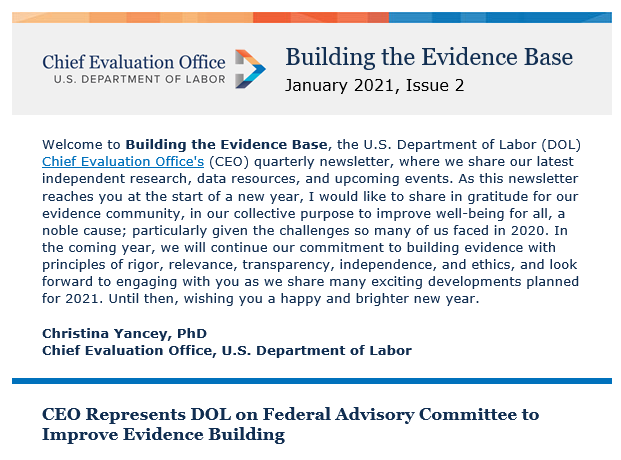 Learn more about CEO on our website: 
https://www.dol.gov/agencies/oasp/evaluation
Sign up for CEO’s newsletter, Building the Evidence Base, to stay up to date on our latest research.
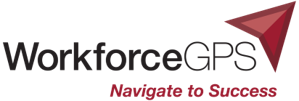 DOL Clearinghouse on Labor Evaluation and Research (CLEAR)
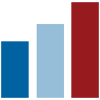 The Department’s central resource for labor-related research
identifies and summarizes rigorous studies, including descriptive statistical analyses, implementation studies, and causal impact evaluation studies
More than 1000 studies summarized across 20 labor-related topics
Search for ‘substance use disorder’ on www.clear.dol.gov
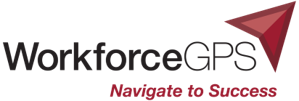 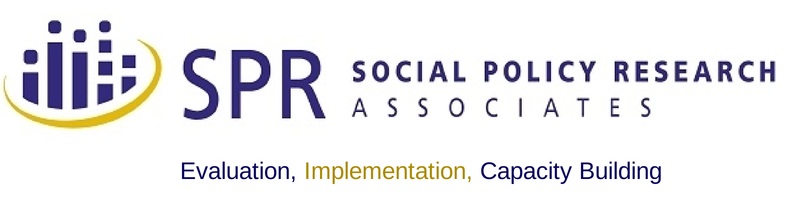 Providing Employment Services to People Affected by Opioid Use Disorder
Early insights from virtual site visits to National Health Emergency demonstration grantees
Jillian Berk, Mathematica
April 20, 2021
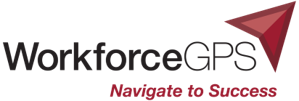 NHE demonstration grants – awarded in 2018
Alaska
Maryland
New Hampshire
Pennsylvania
Rhode Island
Washington
9
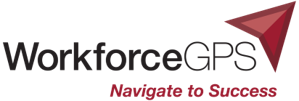 Goals of the evaluation
Document all facets of the NHE demonstration grants
Identify challenges and promising practices
Generate information for grantees, sub-grantees, and practitioners about approaches to delivering workforce services to people affected by opioid addiction
10
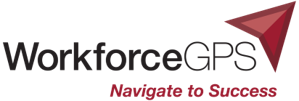 Early insights from site visits
Conducted virtual site visits from November 2020 – January 2021
Respondents included state grant director, state administrator, state partners, subgrant directors, frontline staff, local partners, and employers
Conducted two participant focus groups in each state:
Participants receiving general employment and training services
Participants in training for health care occupations (including peer specialists)
11
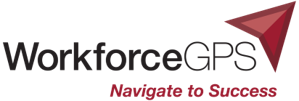 What comes next for the evaluation?
Additional analysis of site visit data
Analysis of Workforce Integrated Performance System (WIPS) data on participant characteristics and service receipt
Final evaluation report, issue briefs, and strategy spotlights should be available in the fall
12
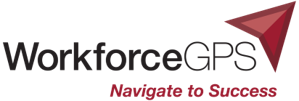 Bringing workforce system staff to behavioral health providers
Adapting the workforce system to support people in recovery
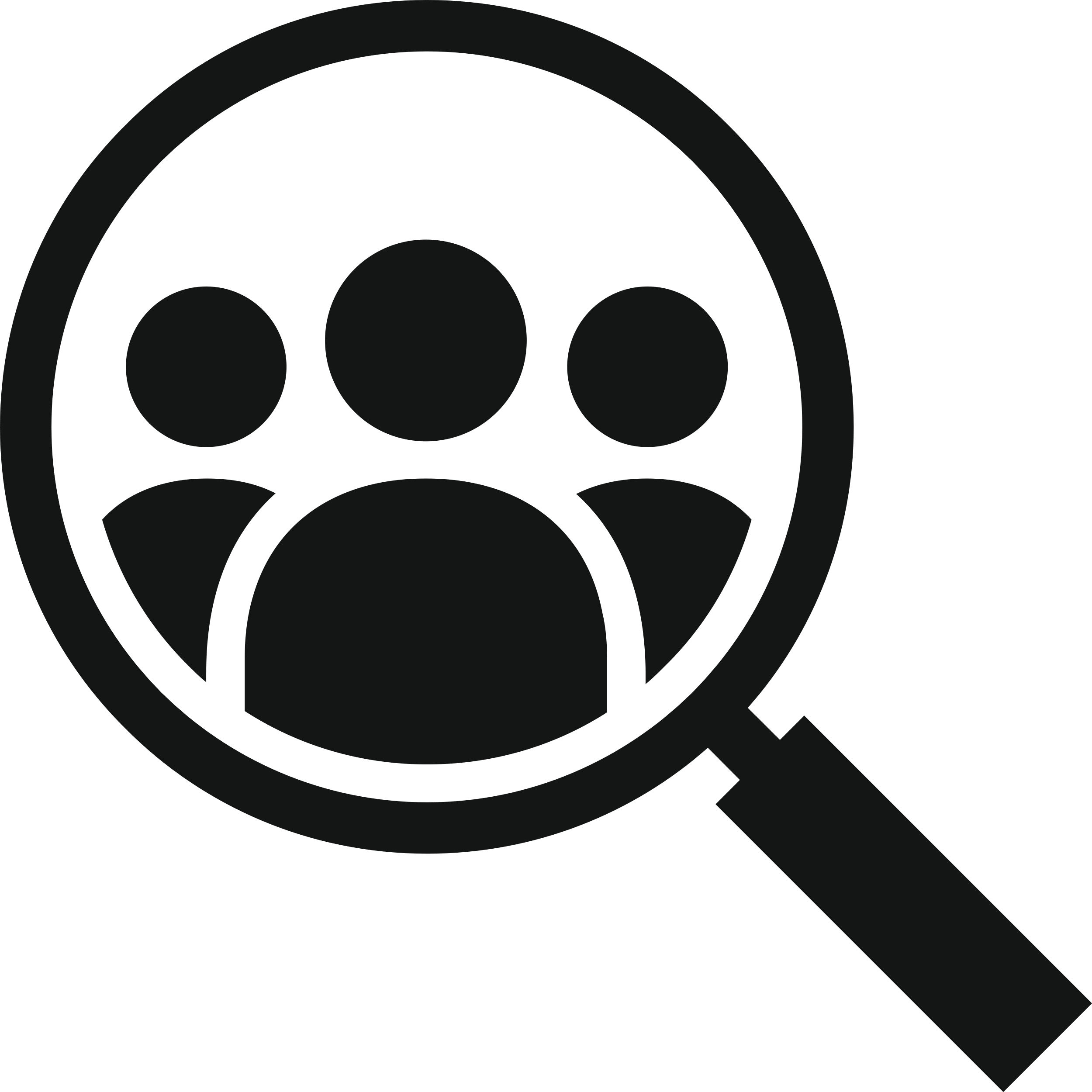 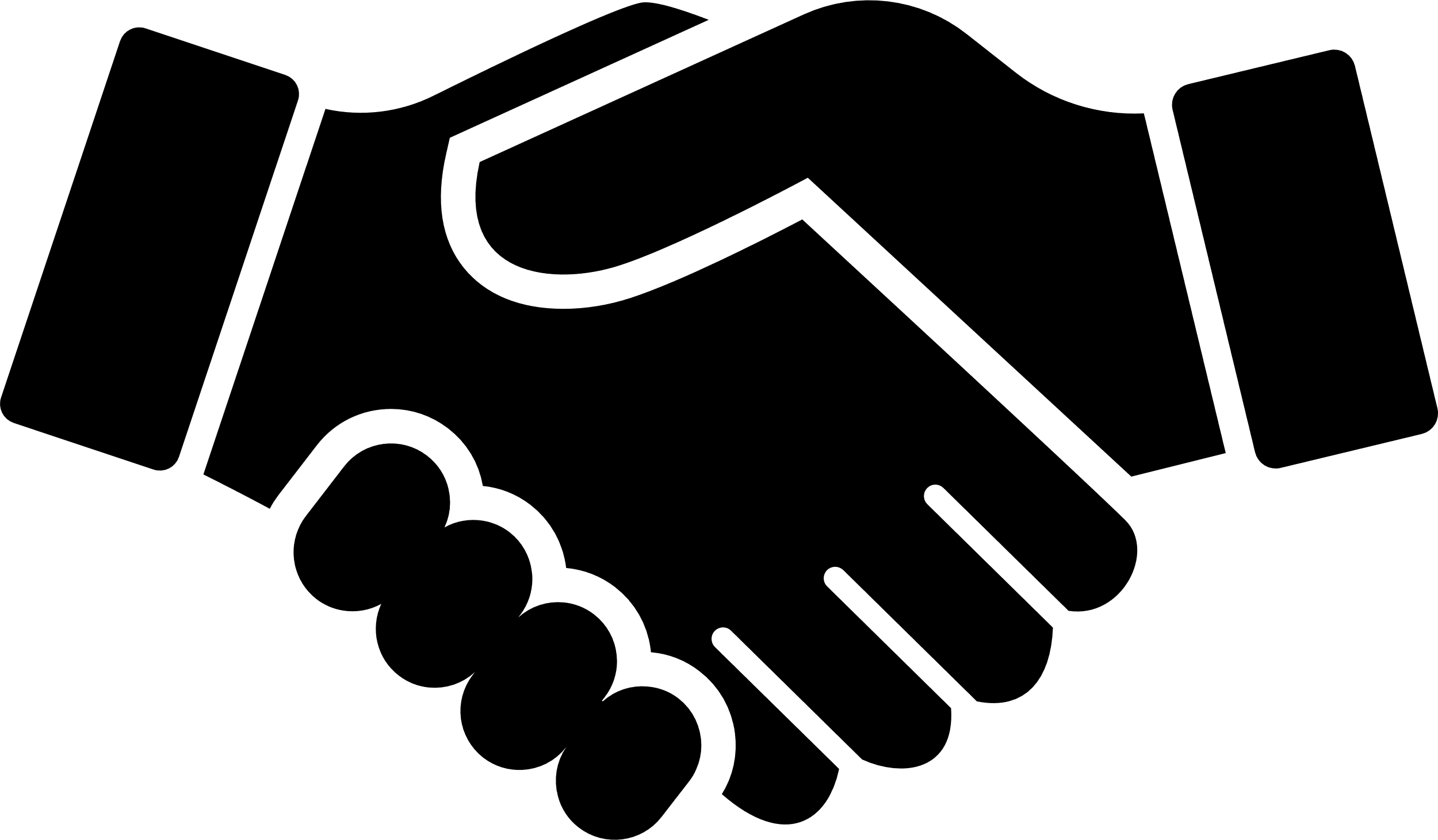 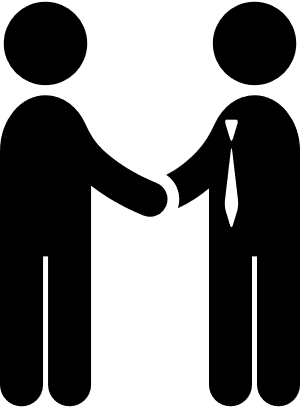 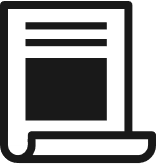 +
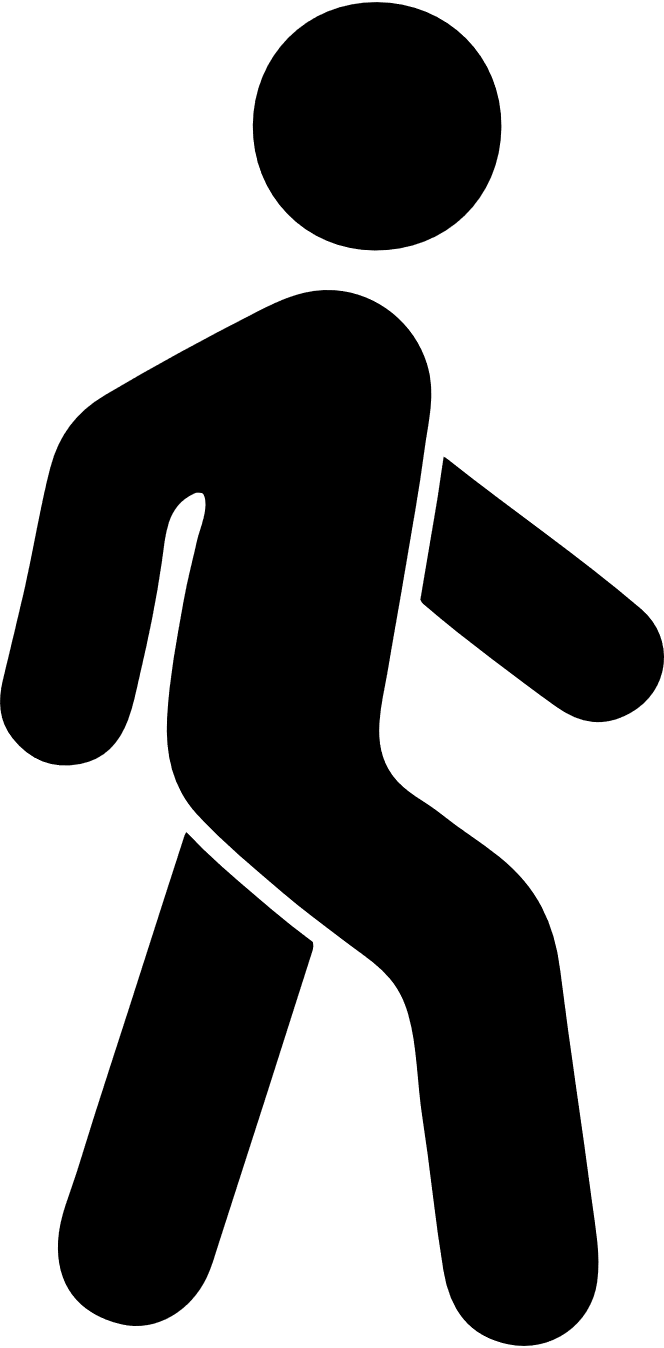 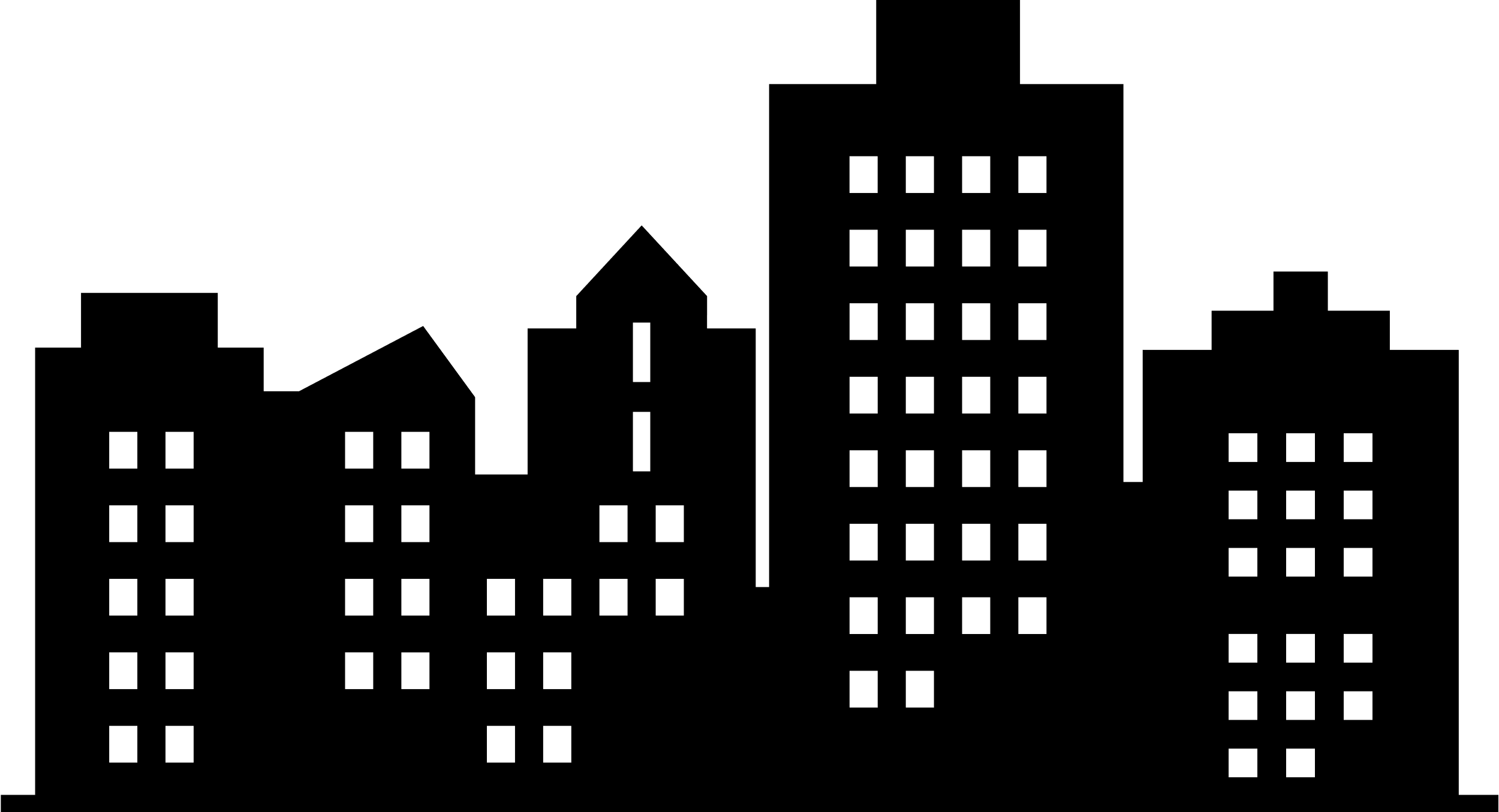 AJC
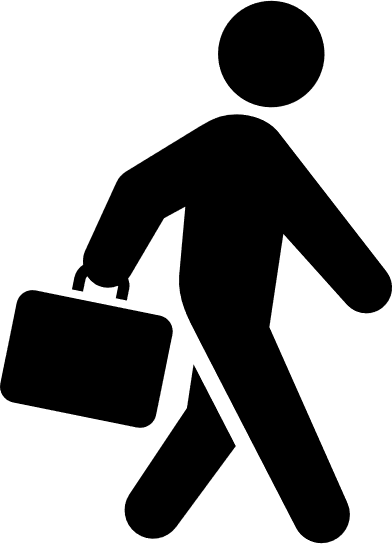 13
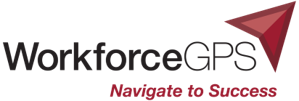 Adapting the workforce system to support people in recovery
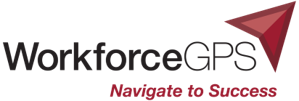 Reaching new customers
Grantees aimed to “get people in the door” at AJCs and other employment agencies by:
Developing relationships with new referral sources (e.g., Recovery Community Organizations, corrections agencies, homeless shelters, and behavioral health providers)
Hiring staff members in recovery to facilitate outreach to community recovery organizations (e.g., recovery houses, treatment facilities), and in some cases, accompany participants to AJCs
15
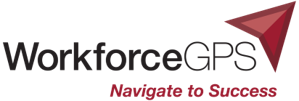 Promising practice spotlight: Using navigators
16
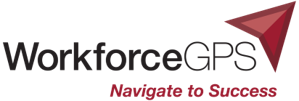 Adapting the service environment
Grantees worked to make the AJC environment more welcoming and better able to serve this population by:
Training staff on use of non-stigmatizing language 
Reducing caseloads for case managers serving people with opioid use disorder
Providing funding for pre-eligibility services to help participants obtain necessary documentation
Using positive language to highlight the strengths that people in recovery can bring to employers
17
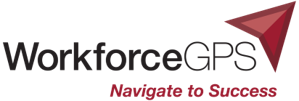 Promising practice spotlight: Training AJC staff
18
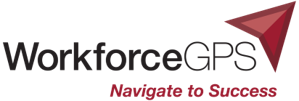 Bringing workforce system staff to behavioral health providers
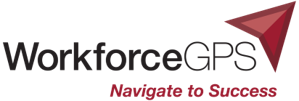 Embedding services in a community resource center
One grantee implemented employment services at county resource center that also provides housing, mental health, and substance use treatment services
Using a co-location strategy reduces need for outreach, as many referrals come from within resource center and many clients at the center are eligible for grant services
Rotating employment navigators can meet with new participants as needed
20
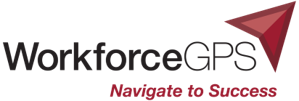 Embedding staff at substance use treatment clinic
Helps develop strong relationships and trust between workforce system and substance use disorder treatment staff
Workforce staff provide information during group sessions at the methadone clinic and leave flyers around the building to advertise their services
Employment and training services are provided by workforce staff at the clinic location, which is less intimidating for these participants than going to an AJC
Clients are placed directly in employment rather than training services
21
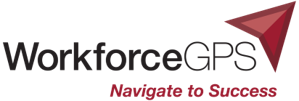 Bringing workforce system staff to behavioral health providers
Adapting the workforce system to support people in recovery
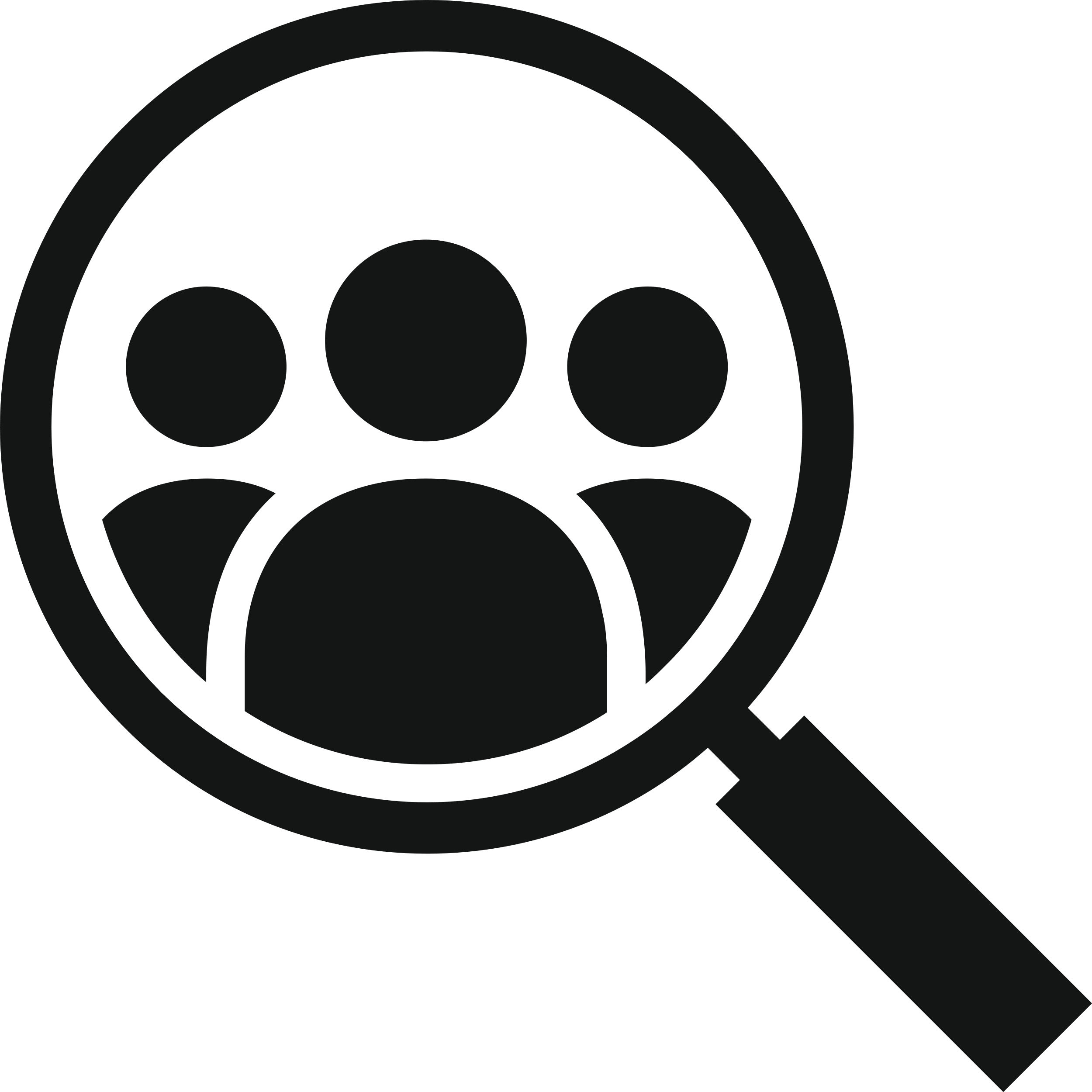 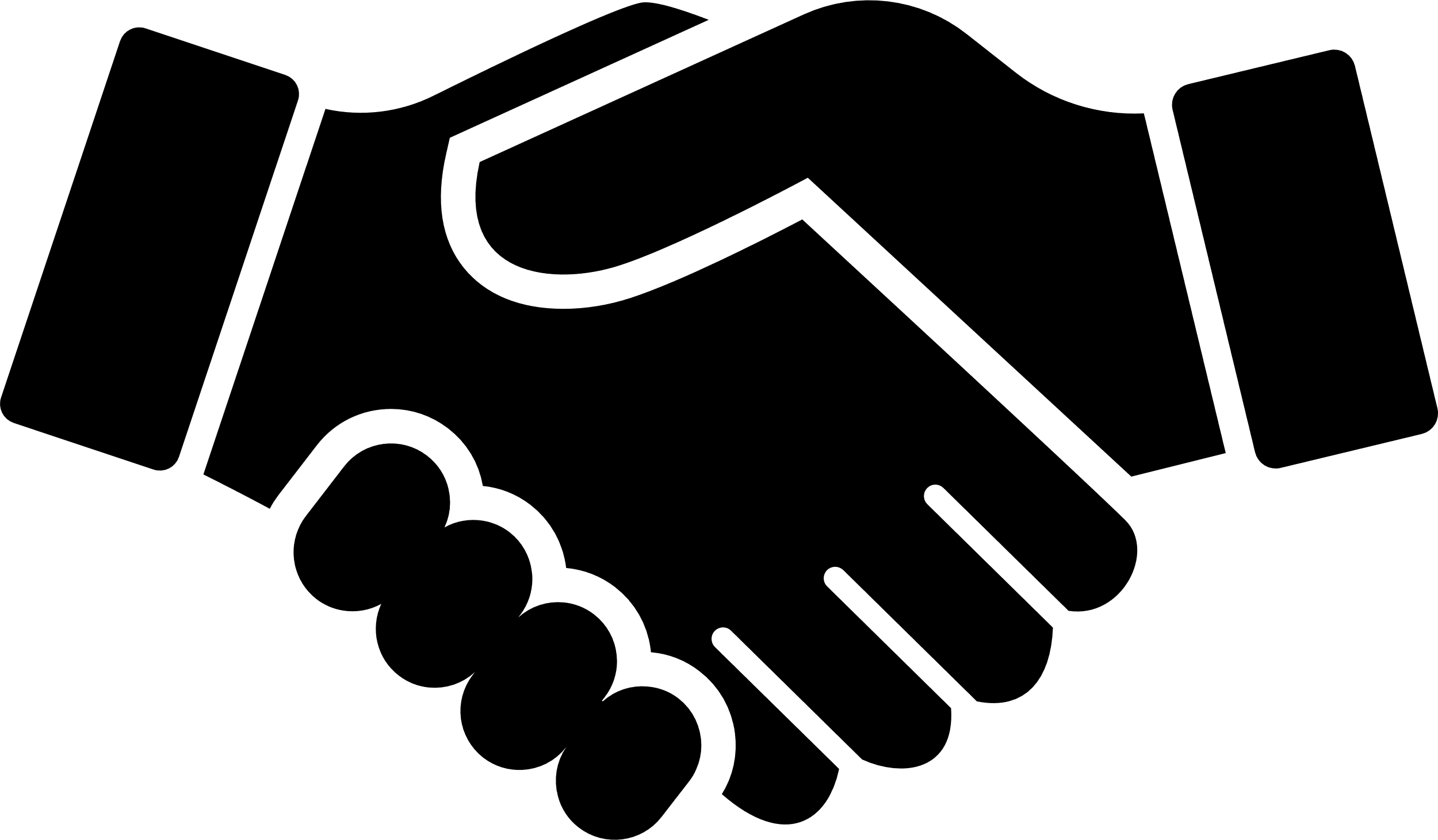 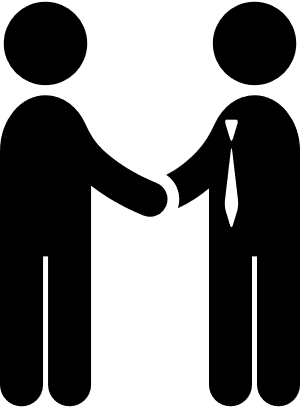 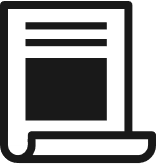 +
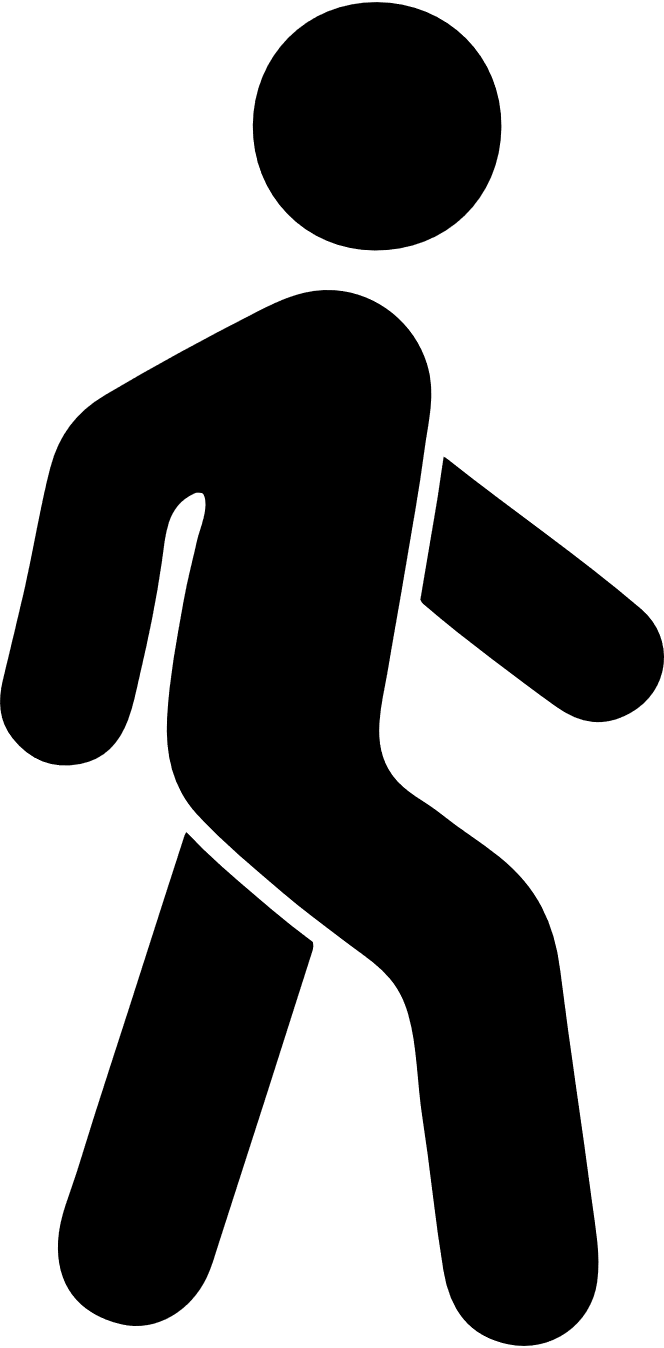 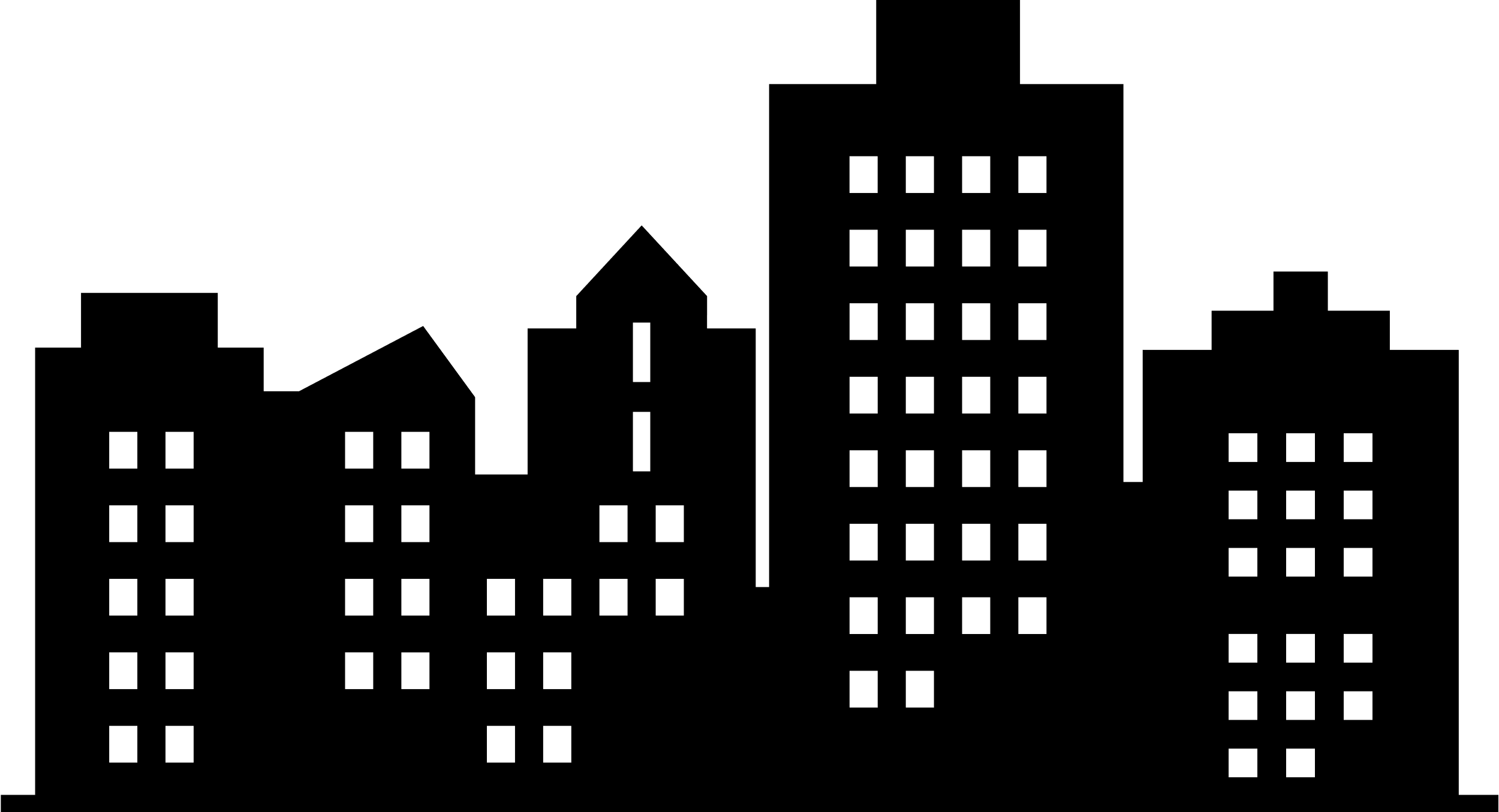 AJC
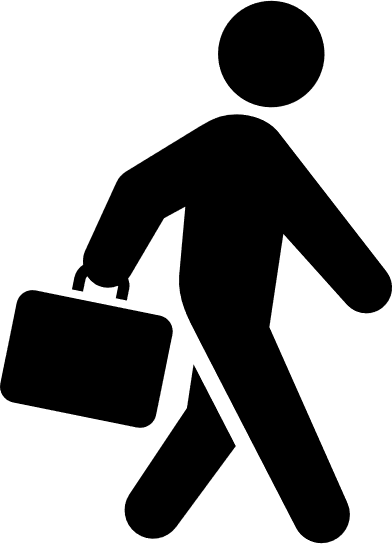 22
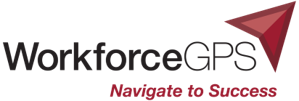 Paths to employment for people in recovery
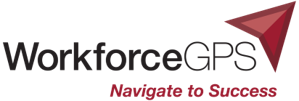 Providing supportive infrastructure to promote employment readiness
Grantees addressed participant readiness for employment by:
Promoting use of readiness assessments to understand participants’ stage of treatment and basic needs (e.g., housing, transportation) 
Tailoring work readiness trainings and soft skills trainings to people in recovery
Funding supportive services to meet immediate needs, such as housing
One grantee partnered with a residential treatment program to help connect participants living in the residential treatment facility to employment
24
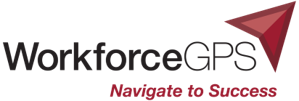 Promising practice spotlight: Adapting work readiness training
25
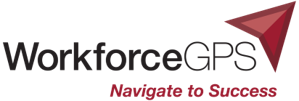 Employment paths
Transitional jobs (subsidized work experience):
Help participants start earning money and obtaining references and work experience
Connect participants to community-based organizations, which are generally very receptive to hiring people in recovery
Peer recovery specialist careers
Names of these professions vary by state; all require lived experience
Five states supported training, on-the-job training, or apprenticeships for peer recovery specialists through the grant
26
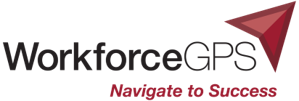 Promising practice spotlight: Peer recovery specialist training
27
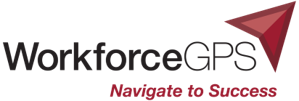 Questions and feedback?
Discussion with NHE Demonstration Grantees
Sandra Burgess
Employment Security Analyst III                                                               Project Coordinator: NHE Demo Grant to Combat Opioid Crisis 
Alaska Department of Labor and Workforce Development, Division of Employment and Training Services
Lauren Robbins
   Project Supervisor
   Opioid Use Reduction & Recovery (OURR)                        
   Reentry Rapid Response Project
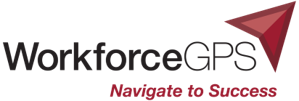 29
Any Questions?
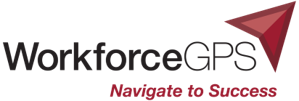 30
Discussion Among NHE Disaster Grantees and Support Act Grantees
What surprised you the most in the preliminary findings by the Evaluation Team and the experiences of the NHE Demonstration Grants? 

What rings true for your grant projects about adapting the workforce system or bringing the workforce system to behavior health providers?  

What was most useful for you from today’s presentation? 

What technical assistance would further support your grants going forward?
31
ETA Evaluation Resources and Opportunities
Sande Schifferes
Division of Research and Evaluation
Office of Policy Development and Research
Employment and Training Administration
32
Evaluation Resources -- ETA
Workforce Systems Strategies
Contains over 1200 profiles of workforce development research and evaluation studies, toolkits, and other resources to support program management and operations, education and training, and employment, retention or advancement activities.
https://strategies.workforcegps.org/
ETA’s Research and Publications Database
Numerous resources and links on ETA funded research/cross-posted research with CEO. Contains rigorous research and evaluation publications, public data sets, and current projects.
https://www.doleta.gov/research/
Evaluation and Research Hub
A community point of access to support policymakers and program managers with their efforts to use evaluations to improve services and choose evaluations and research to inform program policies and evidence-based practices
https://evalhub.workforcegps.org/
Evaluation Peer Learning Cohort (Training for States; new round of applications in late summer)
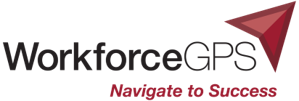 State Evaluation Requirements -- Under WIOA Title I (Sec. 682.220 of the Regs)
State workforce agencies are required to conduct evaluations under WIOA (also to coordinate on evaluations with other core programs, and to cooperate in Federal evaluations)
Multiple types of evaluations are allowed – process, outcome, impact 
Phase II NHE grants present an opportunity for States to meet WIOA evaluation requirements  (SUPPORT Act grants being separately evaluated by CEO)  
The MPR study of Phase I grants provides a model for conducting a process study – could build on the design and the question lists.  
Also, for learning about how to conduct an evaluation – ETA has extensive technical assistance materials (at EvalHub in WFGPS); also formal peer learning cohorts (applications will be out this summer for next round), and can provide direct assistance.
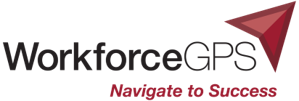 Evaluation  under wioa
34
Contact Us
Ashley Johnson
Workforce Analyst, Innovation and Partnership Unit
U.S. Department of Labor - ETA

Johnson.Ashley.N@dol.gov
35
Any Questions?
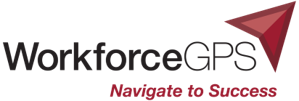 36
Thank You!